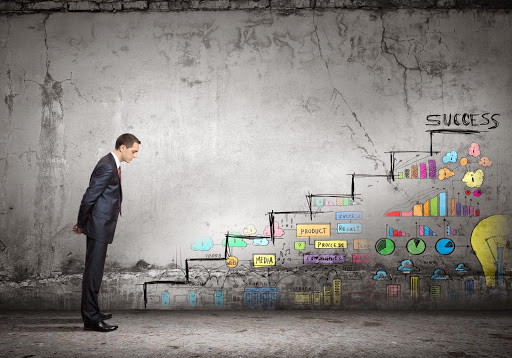 我的幸福生涯
2021.12
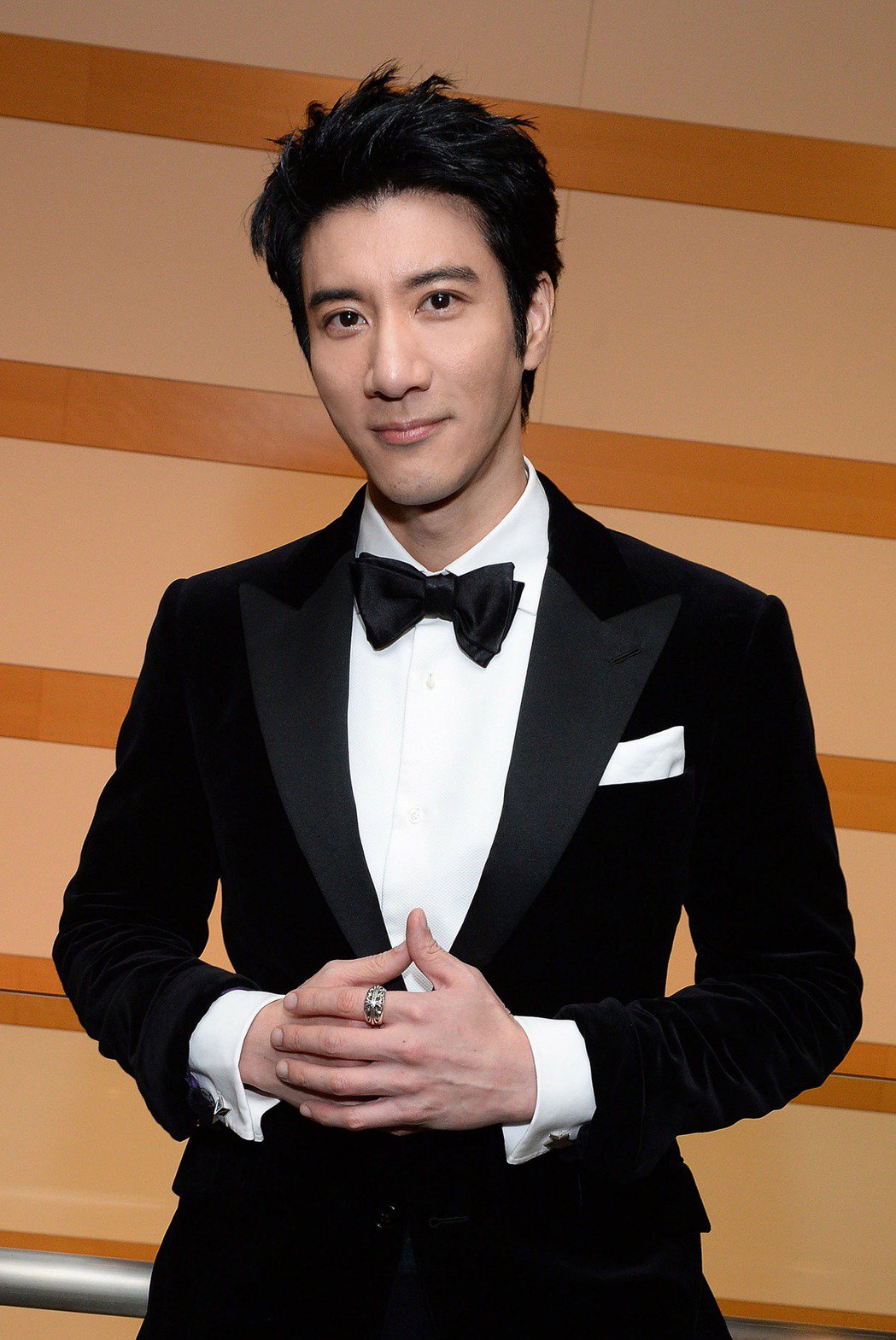 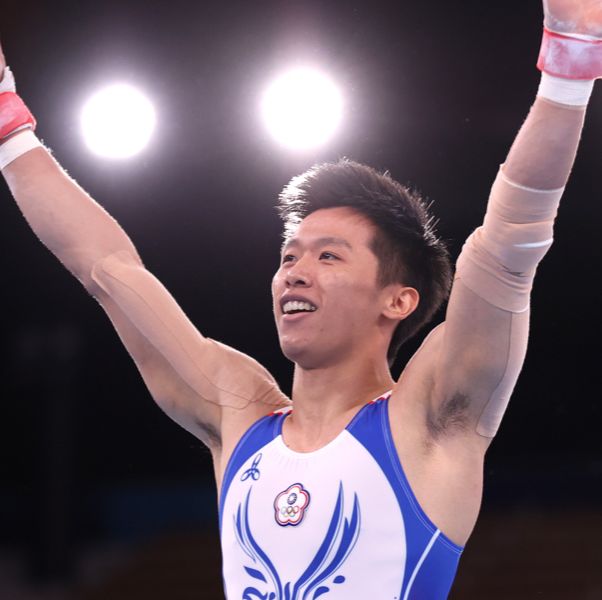 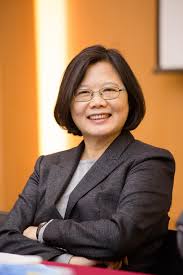 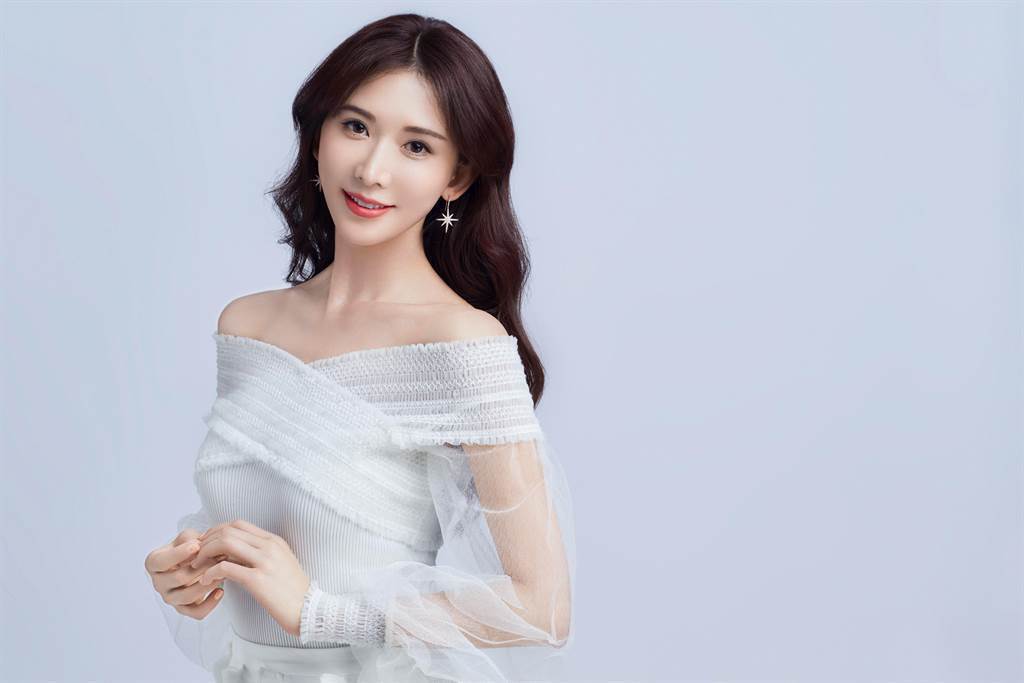 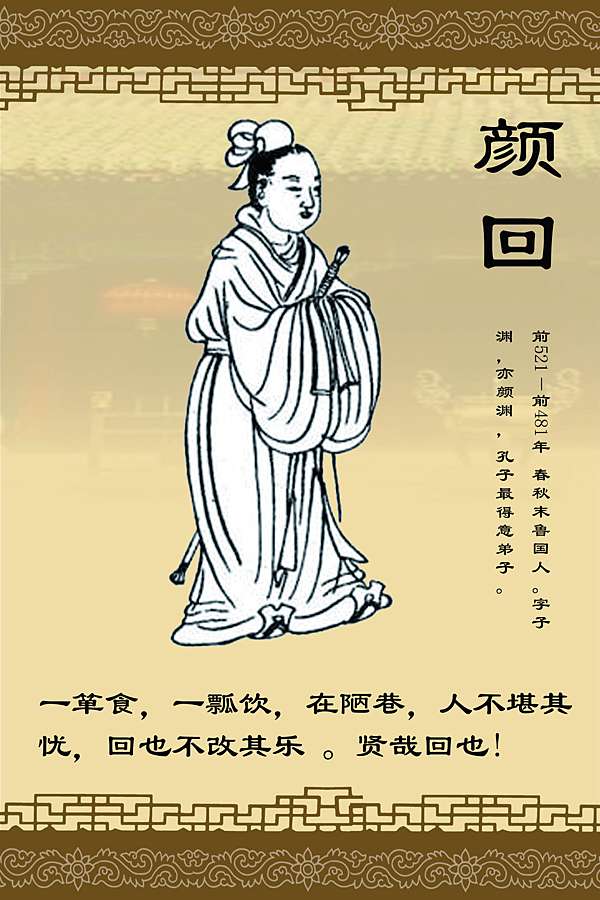 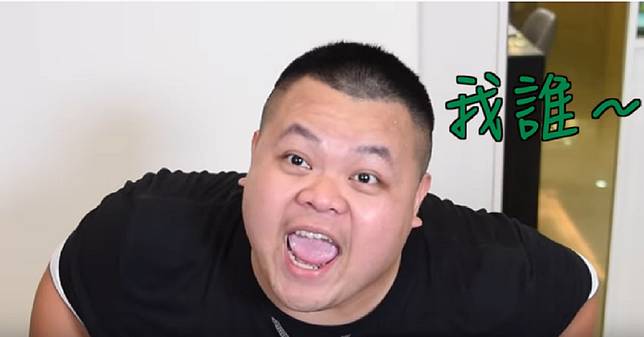 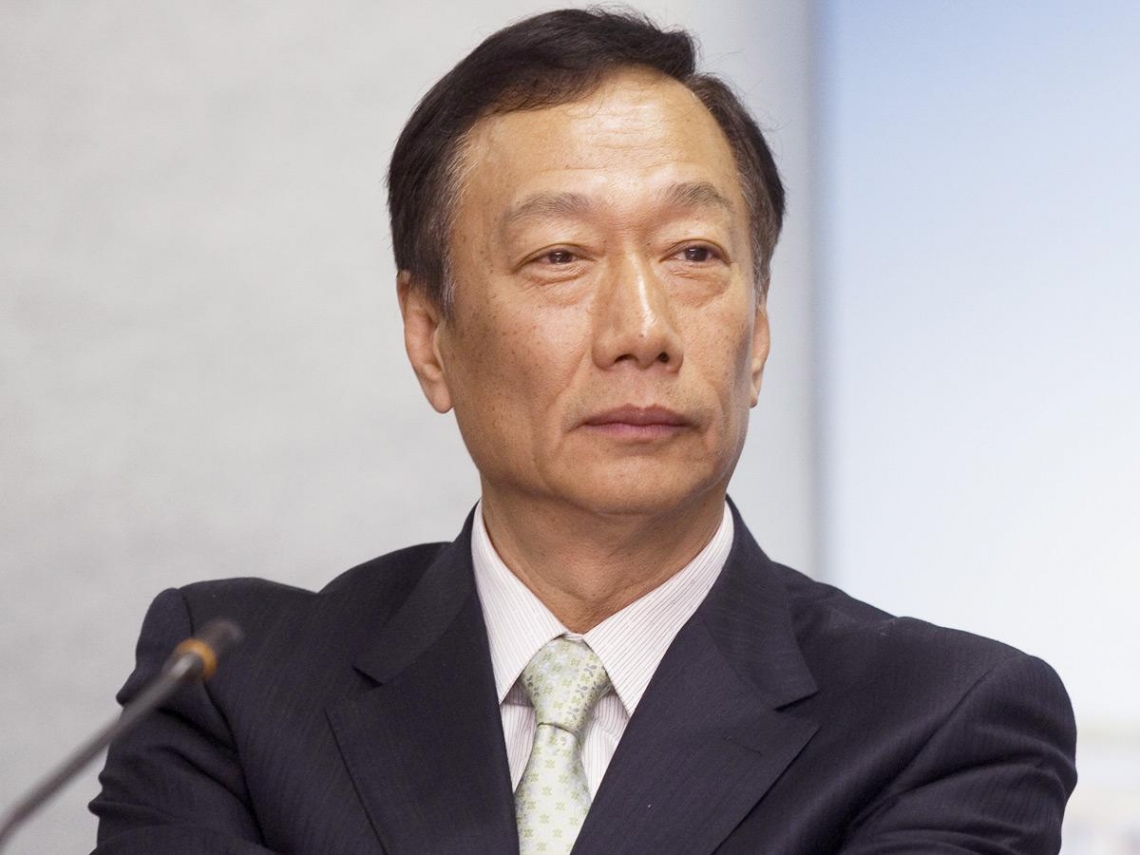 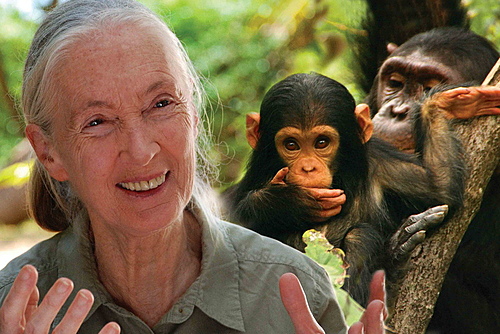 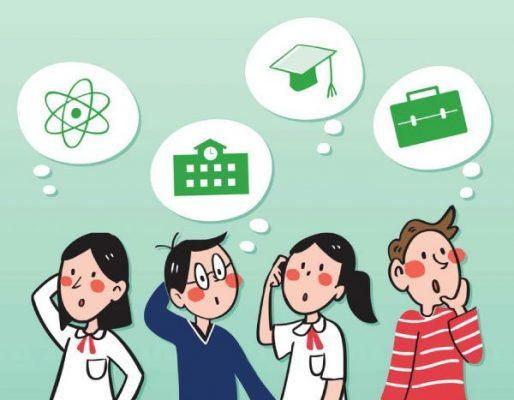 我的生涯期望
幸福生涯自己定義，我想要怎樣的未來呢？從各種角度思考，寫下自己對未來生涯的期望。
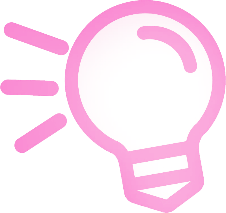 活動小省思
整理了自己的生涯期望後，我的發現是什麼？